The Earth Has Humans, So Why Don’t Our Climate Models?
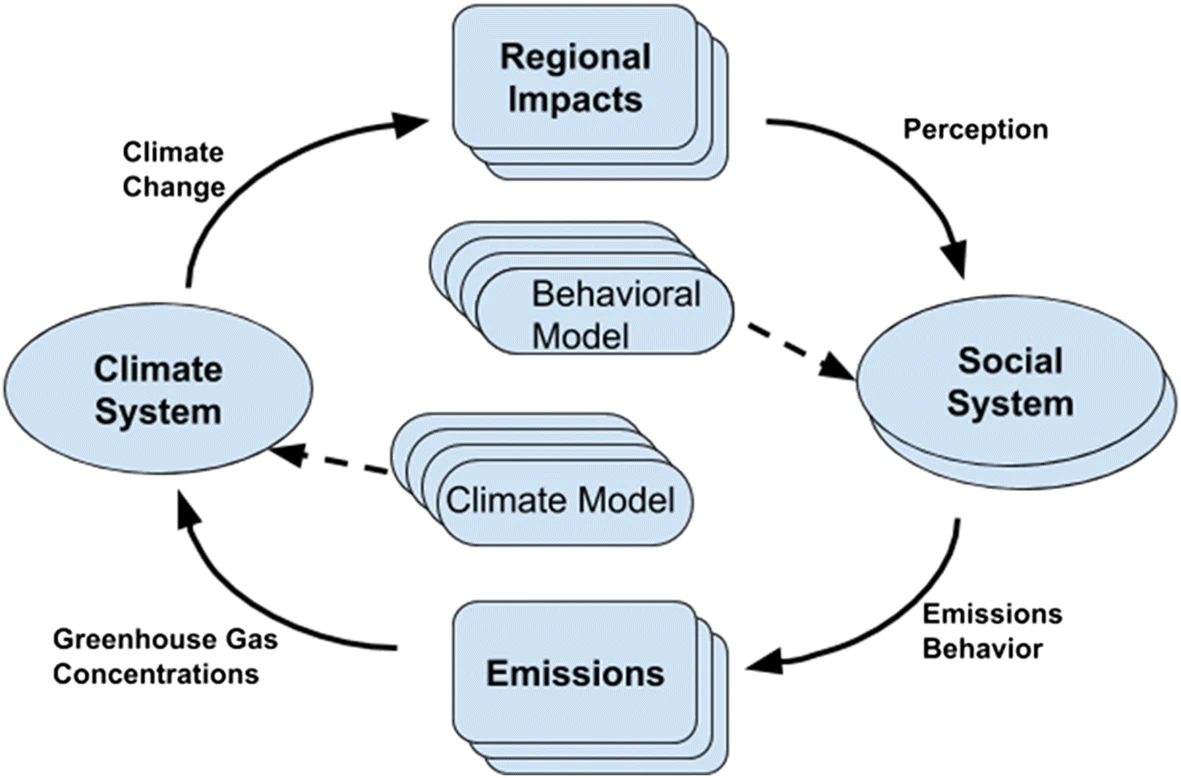 Objective: To inspire an interdisciplinary effort to couplemodels of human behavior and social systems with climatemodels to overcome deficiencies in representing feedbacks.
Approach: A multi-model approach that considers a rangeof theories and representations of human perception andbehavior, driven by a suite of social factors, is proposed.
Results/Impacts: We describe the importance of linkingsocial factors with climate processes and identify fourpriorities for advancing the development of coupledsocial-climate models: 1) evaluate an array of behavioral theories, 2) identify regional climate impacts on humans, 3) incorporate influence of diverse social systems, and 4) improve representation of how perceptions and behavior influence greenhouse gas emissions.
Figure: Schematic diagram demonstrating a strategy for coupling social models with climate models.
Beckage, B., K. Lacasse, J. M. Winter, L. J. Gross, N. Fefferman, Forrest M. Hoffman, S. S. Metcalf, T. Franck, E. Carr, A. Zia, and A. Kinzig (2020), The Earth Has Humans, So Why Don’t Our Climate Models? Clim. Change, doi:10.1007/s10584-020-02897-x.